Logic (Section 1.6 – 1.8)
(First order Logic)
1.6 Predicates and quantifiers
Many mathematical statements contain variables.
Find the proposition whose Truth Table column is give.
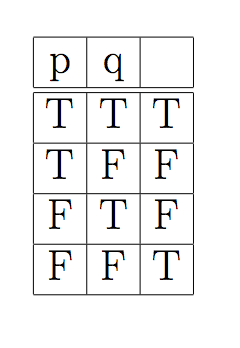 Another form
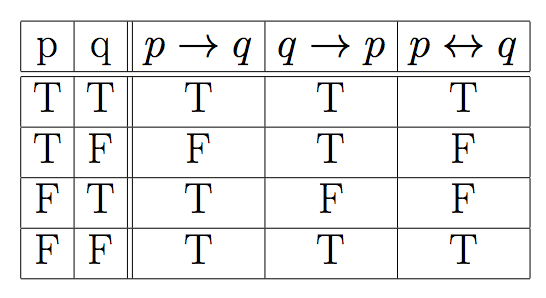 Predicate Logic (Propositional Function)
Propositional statements are not powerful enough to capture wide range of statements.
Consider the statement:
For every n  Z, 2n is even
Consider the sentences
y has four sides
x has black hair
x+2 is an even integer
The above sentences involve variables.
Open sentences
A sentence whose truth value depends on the value of one or more variables is called an open sentence (predicate).
Examples of open statements
p(y) (read as “p of y”):  y has four sides
p(x): x has black hair
p(x): x+2 is an even integer
Mother(x): propositional function with one variable.
Friend(x,y): function with two variables. (2-tuple)
P(x1, x2, …, xn): function with n variables. (n-tuple)
An open statement p(x) is a proposition when x is assigned a value.
Domain (Universe of Discourse)
Intuitively, domain (universe) of a variable x in a propositional function is the set of values x can take.
The domain of all variables in the following predicates is the set of positive integers.
P(x): x is a prime number
L(x,y): x < y
S(x,y,z) : x2+y2 ≥ z2
Is P(11) true?
 Is L(4,4) true?
Is S(3,4,5) true?
Domain (Universe of Discourse)
Intuitively, domain (universe) of a variable x in a propositional function is the set of values x can take.
p(y): y has four sides.
Universe: set of polygons
p(x): x has black hair
Universe: humans
p(x): x + 2 is an even integer
Universe: set of integers
Quantifiers
We can use , , ,      , ,        to deconstruct many English sentence to an equivalent symbolic form.
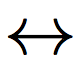 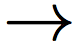 Quantifiers (Section 1.7)
We can use , , ,      ,         to deconstruct many English sentence to an equivalent symbolic form.

These symbols are not enough.
  For every n  Z, 2n is even.
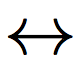 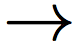 Quantifiers
These symbols are not enough.
  For every n  Z, 2n is even. (Z is the set of all integers)
  For all n  Z, 2n is even.


 Consider the open statement p(x): x is an even integer.    Since the universe is Z, the above proposition can be written as 
        [... p(2.(-2))  p(2.(-1))  p(2(0))  p(2(1))  …].
 This is not much of help.
Universal Quantifier:  (for all)
 x p(x): a proposition which is true if p(x) is true for all values of x of the universe of discourse.
Consider :   For every n  Z, 2n is even. (Z is the set of all integers)

Let p(x): x is even be an open statement. 
The domain of x is Z.
For every n  Z, 2n is even can be written as               x  Z, p(2x).
Universal Quantifier:  (for all)
 x p(x): a proposition which is true if p(x) is true for all values of x of the universe of discourse.
Consider :   For every n  Z, 2n is even. (Z is the set of all integers)

Let p(x): x is even be an open statement.
The domain of x is Z.
For every n  Z, 2n is even can be written as               x  Z, p(2x).
Universal Quantifier:  (for all)
 x p(x): a proposition which is true if p(x) is true for all values of x of the universe of discourse.


If the Universe is finite, say {a1, a2, …, an}, then
 x p(x)        p(a1)  p(a2)  … p(an) .
≡
Examples : universal quantifiers
Let p(x): x takes macm 101; q(x): x is a CS student.
Express the statements: 
Every CS student must take macm101
Examples : universal quantifiers
Let p(x): x takes macm 101; q(x): x is a CS student.
Express the statements: 
Every CS student must take macm101
                              x (q(x)         p(x))
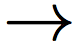 Examples : universal quantifiers
Let p(x): x takes macm 101; q(x): x is a CS student.
Express the statements: 
Every CS student must take macm101
                              x (q(x)         p(x))
Everybody must take macm101 or be a non CS student.
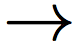 Examples : universal quantifiers
Let p(x): x takes macm 101; q(x): x is a CS student.
Express the statements: 
Every CS student must take macm101
                              x (q(x)         p(x))
Everybody must take macm101 or be a non CS student.
					  x (p(x)  q(x))
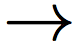 Examples : universal quantifiers
Express  the statement
‘for every x and every y, x+y>10’
Answer:
Let P(x,y) be the statement x+y>10
Where the domain for x, y is the set of integers
The statement is: x y P(x,y)
Shorthand: x,y P(x,y)
Existential Quantifier:    (there exists)
 x p(x): a proposition which is true if p(x) is true for at least one value of x of domain.
Consider :   There is an integer that is not even.
Let p(x): x is not even be an open statement.
The above proposition can be written as              			 x  Z, p(x).
If the Universe is finite, say {a1, a2, …, an}, then
 x p(x)        p(a1)   p(a2)   … p(an) .
≡
Existential Quantifier:    (there exists)
Example:  What is the truth value of  x  p(x) where p(x) is the statement ``x2 > 10”? Suppose the universe of discourse is set of positive number not exceeding 4, i.e. the set {1,2,3,4}

Ans:
Existential Quantifier:    (there exists)
Example:  What is the truth value of  x  p(x) where p(x) is the statement ``x2 > 10”? Suppose the universe of discourse is set of positive number not exceeding 4, i.e. the set {1,2,3,4}

Ans:  
	    In our case x  p(x)      p(1)  p(2)  p(3)  p(4).
         Since p(4) is true, x  p(x) is true.
≡
Existential Quantifier:    (there exists)
Example:  What is the truth value of  x  p(x) where p(x) is the statement ``x2 > 10”? Suppose the universe of discourse is set of positive number not exceeding 4, i.e. the set {1,2,3,4}

Ans:  
	    In our case x  p(x)      p(1)  p(2)  p(3)  p(4).
         Since p(4) is true, x  p(x) is true.
≡
If the domain of x is {1,2,3}, x  p(x) is false.
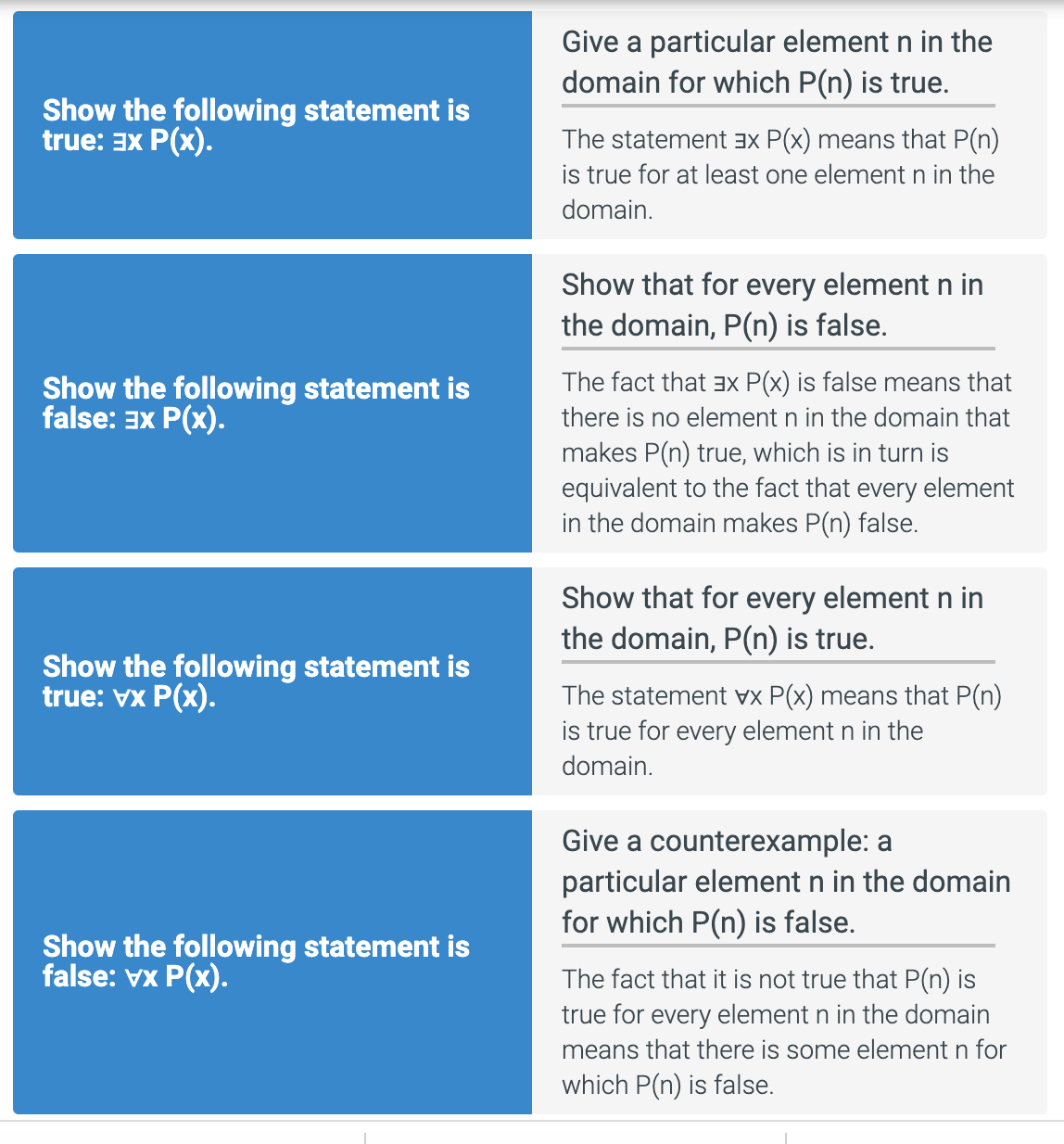 What we know:
p is a proposition either true or false.
p(x) is an open statement where x is a free variable defined over a domain. 
When x has a value, i.e. x is bound, then p(x) is a proposition.
 x p(x): a proposition which is true if p(x) is true for all values of x of the domain.
 x p(x): a proposition which is true if p(x) is true for at least one value of x of the domain.
Quantifiers: Truth values
The truth table for the quantified statements.
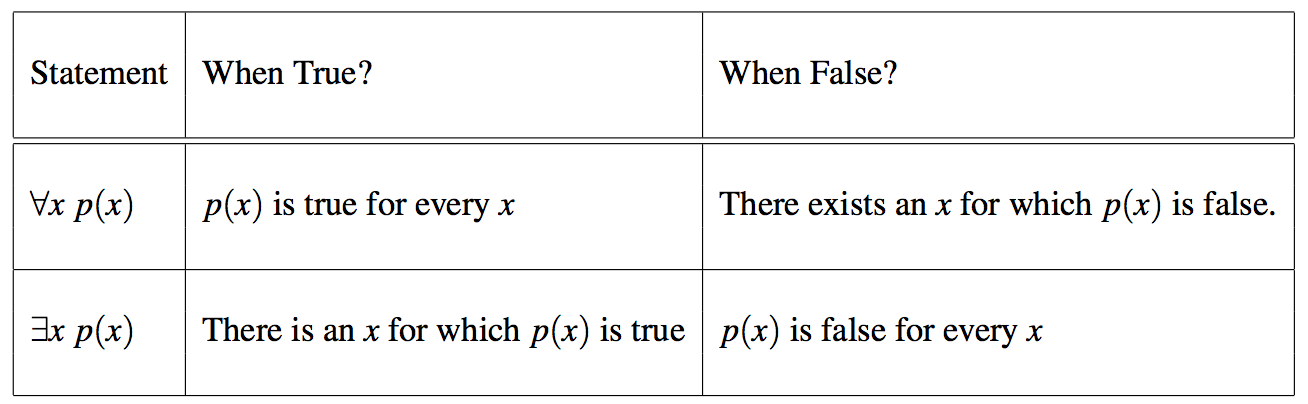 Truth values for quantified statements for a given set of predicates.
P, Q, and R are quantified statements.
The domain for this problem is {a, b, c, d}. 
Consider the truth table:
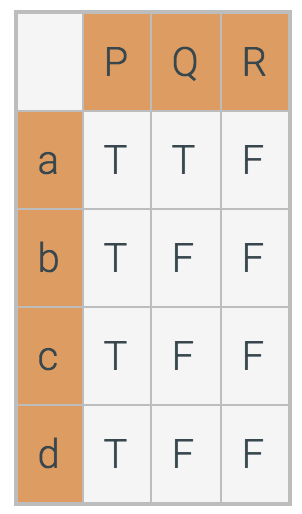 Which statements are true?
x P(x)?
 x P(x)?
x Q(x)?
 x Q(x)? 
x R(x)?
 x R(x)?
Example:
p(x): x >  0;  q(x): x2 ≥ 0; r(x): (x-4)(x+1) = 0     s(x): x2 – 3 >0.
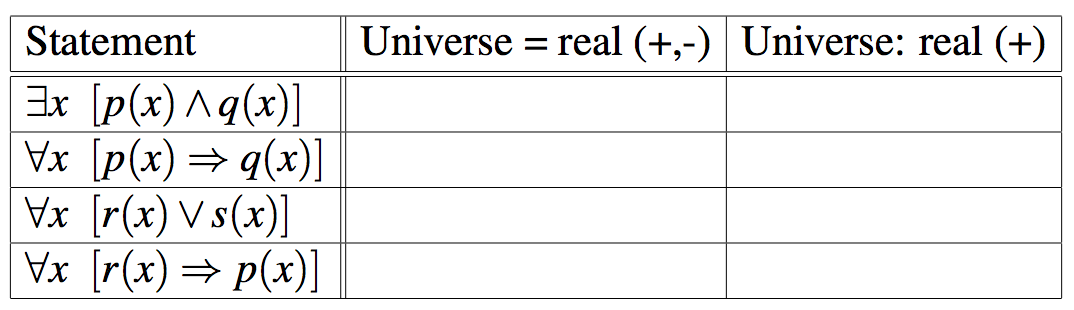 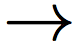 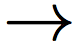 Example:
p(x): x >  0;  q(x): x2 ≥ 0; r(x): (x-4)(x+1) = 0  s(x): x2 – 3 >0.
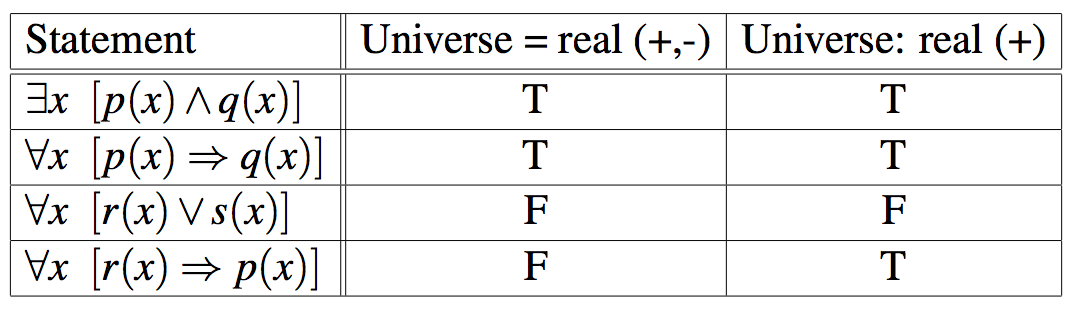 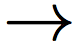 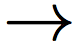 Precedence of Quantifiers
The quantifiers  and  have higher precedence than all logical connectives.
 x (p(x)  q(x)) is the conjunction of  p(x)  and q(x).
Precedence of Quantifiers
For example, x P(x) ∨ Q(x)  means             (x P(x))∨ Q(x)  
x (P(x) ∨ Q(x)) means something different.
Unfortunately, often people write x P(x) ∨ Q(x)  when they mean  x (P(x) ∨ Q(x)).
Problems
Let p(x,y): xy =0; Universe is R.
x y p(x,y)        y x p(x,y) (?)
x y p(x,y)         y x p(x,y) (?)
Let q(x,y): x+y = 0; Universe is R
y x q(x,y) 
x y q(x,y)
≡
≡
Problems
Let p(x,y): xy =0; Universe is R.
x y p(x,y)        y x p(x,y) (?)
x y p(x,y)         y x p(x,y) (?)
Let q(x,y): x+y = 0; Universe is R
y x q(x,y) 
x y q(x,y)
(T)
≡
(T)
≡
(F)
(T)
Translating English to Symbolic Logic
Goldbach’s conjecture: Every even integer greater than 2 is the sum of two prime numbers.
Let P = { 2, 3, 5, 7, …} be the set of primes; 
Let S= {4,6,8,10, …} be the set of even integers > 2.
x  S, p, q  P, x = p + q.
Translating English to Symbolic Logic
Goldbach’s conjecture: Every even integer greater than 2 is the sum of two prime numbers.
Let P = { 2, 3, 5, 7, …} be the set of primes; 
Let S= {4,6,8,10, …} be the set of even integers > 2.
x  S, p, q  P, x = p + q.
We can also write the conjecture as 
(x  S)          p, q  P, x = p + q.
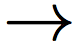 Translating English to Symbolic Logic
Goldbach’s conjecture: Every even integer greater than 2 is the sum of two prime numbers.
Let P = { 2, 3, 5, 7, …} be the set of primes; 
Let S= {4,6,8,10, …} be the set of even integers > 2.
x  S, p, q  P, x = p + q.
We can also write the conjecture as 
(x  S)          p, q  P, x = p + q.
Every universally quantified statement can be expressed as a conditional statement.
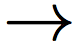 Translating English to Symbolic Logic
Every universally quantified statement can be expressed as a conditional statement.
The following statements mean the same thing.
   x  S, Q(x) 
    (x   S)         Q(x)
Sometimes a theorem will be expressed as a universally quantified statement, but it will be more convenient to think of it as a conditional statement.
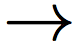 Translating English to Symbolic Logic
Every universally quantified statement can be expressed as a conditional statement.
The following statements mean the same thing.
   x  S, Q(x) 
    (x   S)         Q(x)
Sometimes a theorem will be expressed as a universally quantified statement, but it will be more convenient to think of it as a conditional statement.
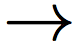 We should be able to switch between the two forms
Translating English to Symbolic Logic
If somebody is female and is a parent, this person is someone’s mother
f(x): x is female
p(x): x is a parent
m(x,y): x is the mother of y
Translating English to Symbolic Logic
If somebody is female and is a parent, this person is someone’s mother
f(x): x is female
p(x): x is a parent
m(x,y): x is the mother of y
x (f(x)  p(x)          y, m(x,y))
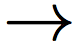 Translating English to Symbolic Logic
For every prime number p there is another prime number q with q > p.
The universe is the set of positive integers (N) 
f(x): x   N is a prime.
g(x,y): x > y, x, y   N.
Translating English to Symbolic Logic
For every prime number p there is another prime number q with q > p.
f(x): x   N is a prime.
g(x,y): x > y, x, y   N.

p N,  f(p)         q  N, (f(q)  g(q, p)) 
 p N, ( f(p)  ( q  N, (f(q)   g(q, p))))
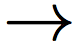 Translating English to Symbolic Logic
For every prime number p there is another prime number q with q > p.
f(x): x   N is a prime.
g(x,y): x > y, x, y   N.

p,  f(p)         q, (f(q)  g(q, p)) 
 p, ( f(p)  ( q (f(q)   g(q, p))))
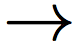 Translating English to Symbolic Logic
P(x): x is a person; T(y): time is y; F(x,y): you can fool x in time y.
You can fool some of the people all of the time
Translating English to Symbolic Logic
P(x): x is a person; T(y): time is y; F(x,y): you can fool x in time y.
You can fool some of the people all of the time
	p (t (P(p)  (T(t)         F(p,t))))
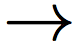 Translating English to Symbolic Logic
P(x): x is a person; T(y): time is y; F(x,y): you can fool x in time y.
You can fool some of the people all of the time
	p (t (P(p)  (T(t)         F(p,t))))  
 You can fool all of the people some of the time
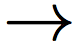 Translating English to Symbolic Logic
P(x): x is a person; T(y): time is y; F(x,y): you can fool x in time y.
You can fool some of the people all of the time
	p (t (P(p)  (T(t)         F(p,t))))  
 You can fool all of the people some of the time
	t (p (P(p)  (T(t)         F(p,t))))
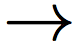 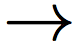 Translating English to Symbolic Logic
P(x): x is a person; T(y): time is y; F(x,y): you can fool x in time y.
You can fool some of the people all of the time
	p (t (P(p)  (T(t)         F(p,t))))  
 You can fool all of the people some of the time
	t (p (P(p)  (T(t)         F(p,t)))) 
You can fool all of the people all of the time
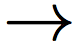 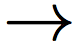 Translating English to Symbolic Logic
P(x): x is a person; T(y): time is y; F(x,y): you can fool x in time y.
You can fool some of the people all of the time
	p (t (P(p)  (T(t)         F(p,t))))  
 You can fool all of the people some of the time
	t (p (P(p)  (T(t)         F(p,t)))) 
You can fool all of the people all of the time
	p t (P(p)  (T(t)         F(p,t))))
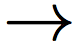 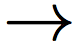 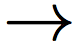 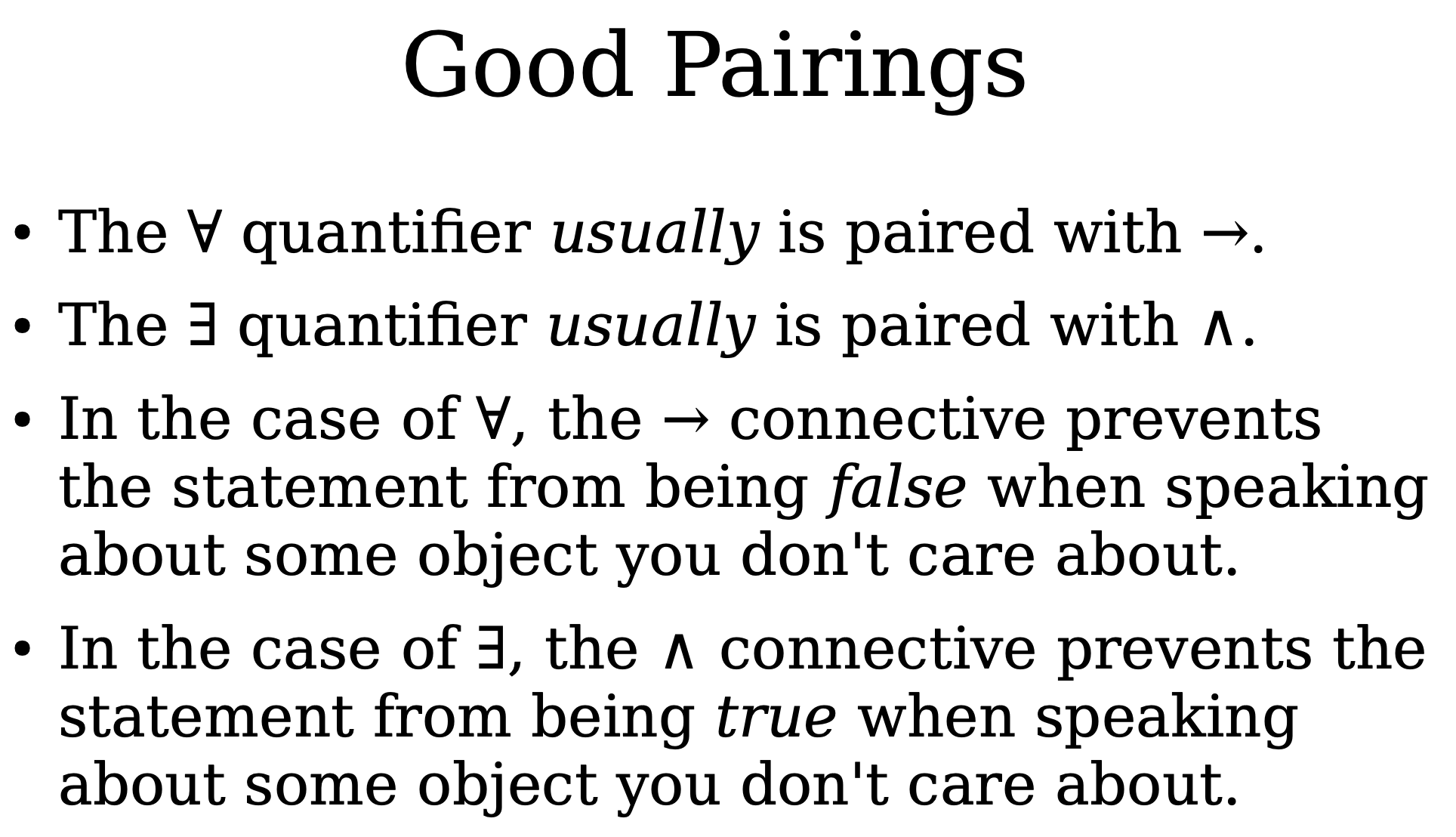 Negation
We can use negation with quantified expressions as we used them with propositions
Let P(x) be a predicate.  Then the followings hold:
(x P(x))  x P(x)
(x P(x))  x P(x)
This is essentially the quantified version of De Morgan’s Law.
De Morgan’s law for quantified statements (Section 1.8)
If the domain for the variable x is the set of all birds and the predicate F(x) is "x can fly", then the statement ¬∀x F(x) is equivalent to: 
				"Not every bird can fly." 
     which is logically equivalent to the statement:
               "There exists a bird that cannot fly."
Negating Quantified Expressions
Consider x J(x)
“Every student in cs 225 has taken a course in Java.”
 Here J(x)  is “x has taken a course in Java” and 
 the domain is students in cs 225. 
Negating the original statement gives “It is not the case that every student in cs 225 has taken Java.” This implies that “There is a student in cs  225 who has not taken Java.”
     Symbolically  ¬x J(x)  and x ¬J(x) are equivalent
De Morgan’s law
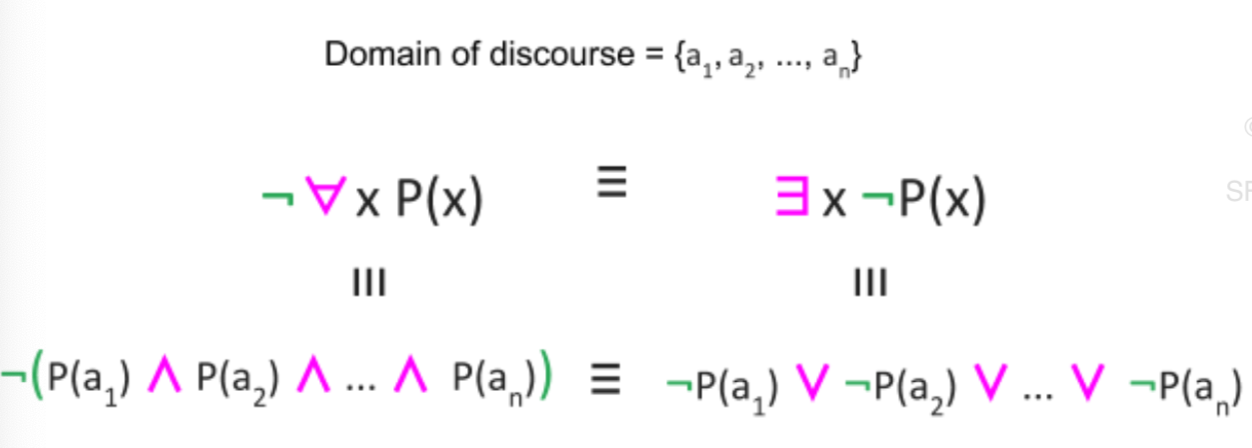 Negation: Truth
Truth Values of Negated Quantifiers
Negation: Example
Rewrite the following expression, pushing negation inward:
 x ( y z P(x,y,z)   z y P(x,y,z))
Answer:
x (y z P(x,y,z)  z y P(x,y,z))
Example
p(x): x is odd; q(x): x2 – 1 is odd.
x (p(x)       q(x)) 
 [x (p(x)       q(x))]
	        x [ (p(x)       q(x))]
             x [  ( p(x)  q(x))] 
       x [ p(x)    q(x) ]
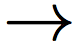 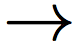 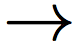 Example
p(x): x is odd; q(x): x2 – 1 is odd.
x (p(x)       q(x))    True
 [x (p(x)       q(x))]
	        x [ (p(x)       q(x))]
             x [  ( p(x)  q(x))] 
       x [ p(x)    q(x) ]   False
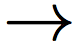 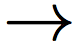 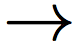 Definition:
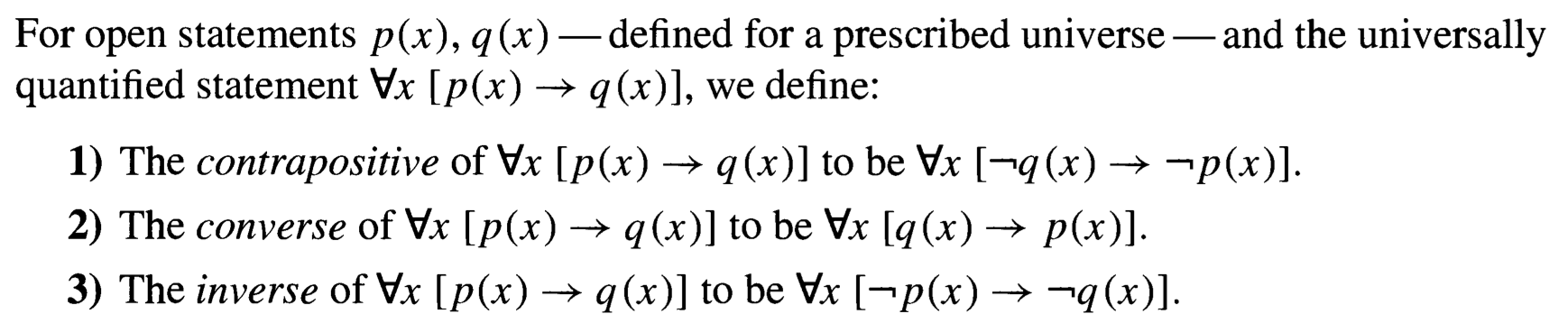 Nested quantifiers (1.9)
If an open statement (predicate) has more than one variable, each variable must be bound by a separate quantifier.
A logical expression with more than one quantifier that bind different variables in the same predicate is said to have nested quantifiers.
Nested quantifiers (1.9)
If an open statement (predicate) has more than one variable, each variable must be bound by a separate quantifier.
A logical expression with more than one quantifier that bind different variables in the same predicate is said to have nested quantifiers.
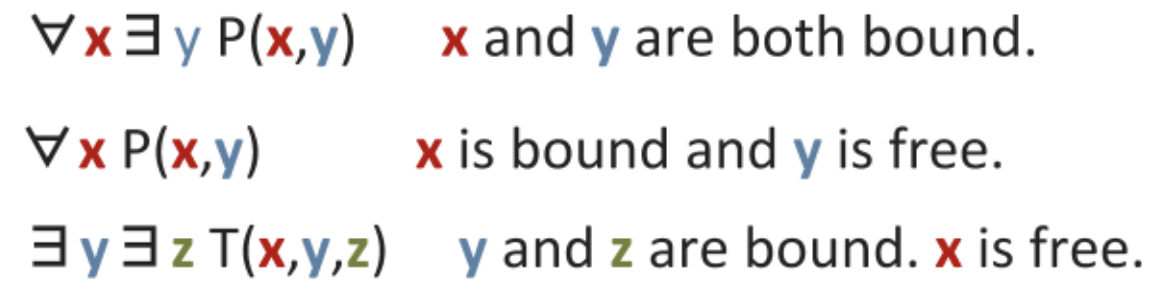 Nested quantifiers of the same type
Domain: real set R
Let p(x,y): xy = 0;
x y p(x,y)        y x p(x,y) (?)
x y p(x,y)         y x p(x,y) (?)
Let q(x,y): x+y = 0; 
y x q(x,y) 
x y q(x,y)
≡
≡
Nested quantifiers of the same type
Domain: real set R
Let p(x,y): xy = 0;
x y p(x,y)        y x p(x,y) (?)
x y p(x,y)         y x p(x,y) (?)
Let q(x,y): x+y = 0; 
y x q(x,y) 
x y q(x,y)
(T)
≡
(T)
≡
(F)
(T)
De Morgan’s law for nested quantifiers
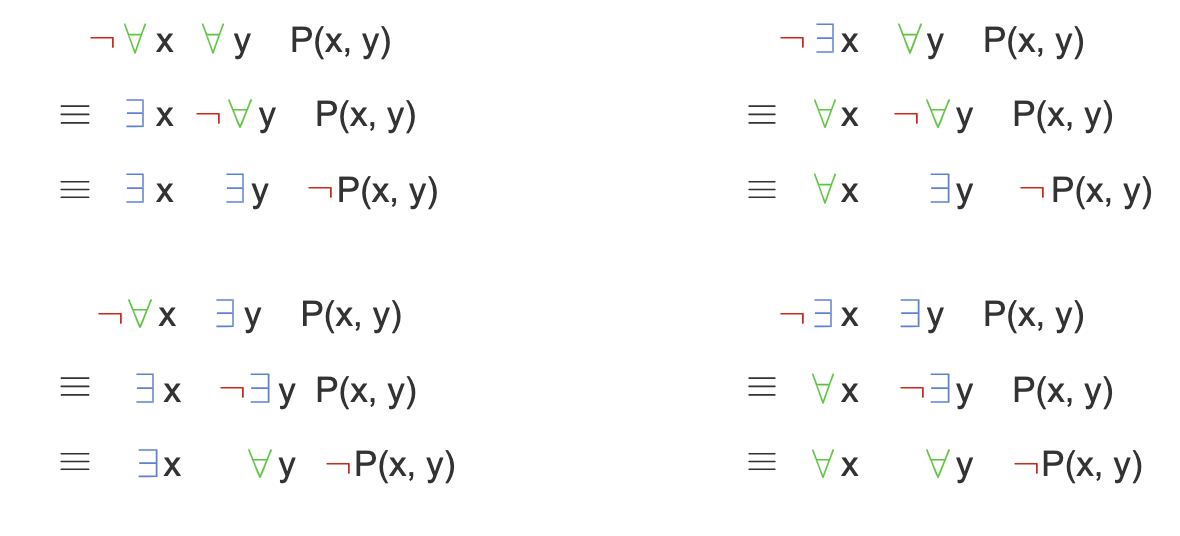 Expressing uniqueness in quantified statements (Section 1.10)
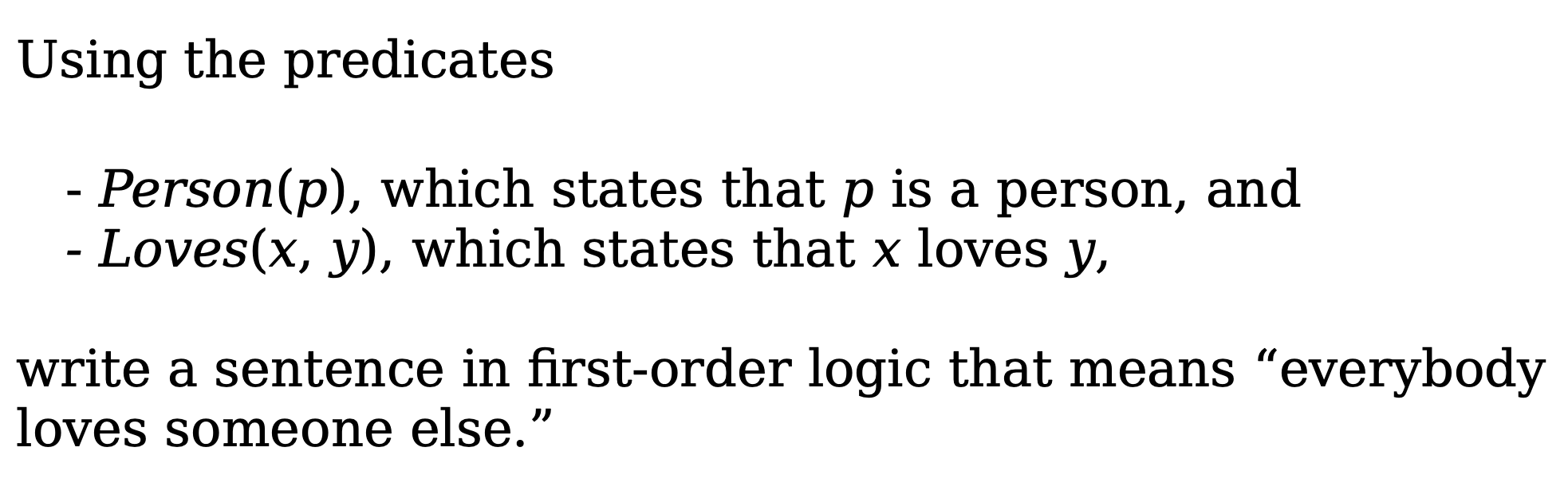 Expressing uniqueness in quantified statements
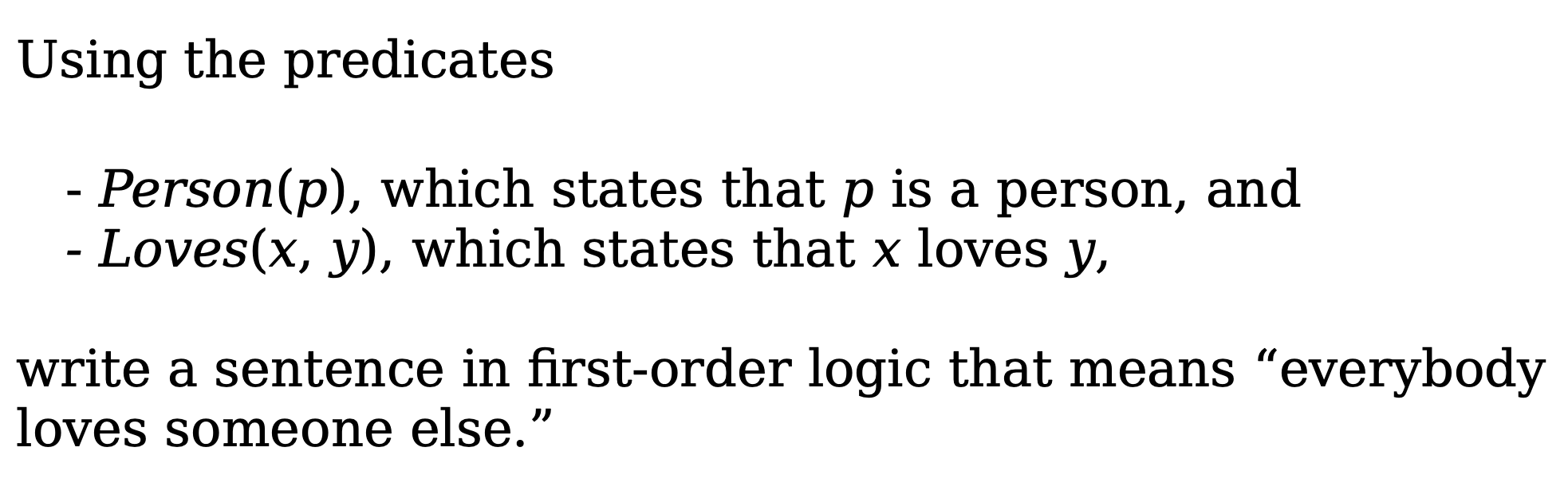 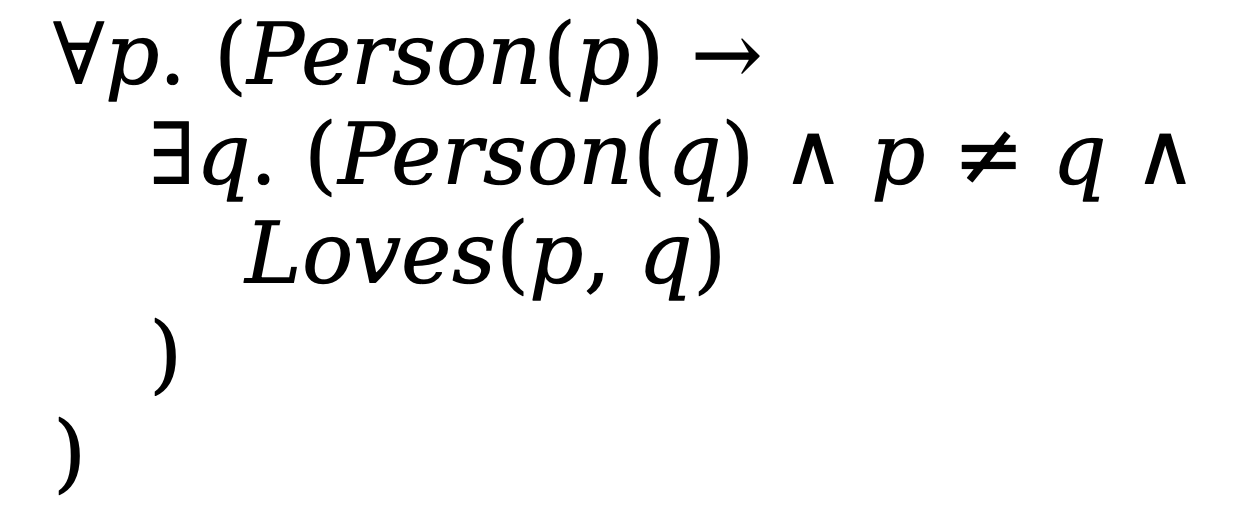 Example 1.10.8
Domain: a group of students
N(x, y): person x nominated person y for a position. It is possible that x=y.
W(x): person x is a new member.
O(x): person x is currently an officer.
Example 1.10.8
Domain: a group of students
N(x, y): person x nominated person y for a position. It is possible that x=y.
W(x): person x is a new member.
O(x): person x is currently an officer.
All the new members nominated all the officers.
Equivalent statement :  ∀x ∀y ( (W(x) ∧ O(y)) → N(x, y) )
One of the current officers did not nominate anyone.
Equivalent statement : ∃x ∀y ( O(x) ∧ ¬N(x, y))
Example 1.10.8
Domain: a group of students
N(x, y): person x nominated person y for a position. It is possible that x=y.
W(x): person x is a new member.
O(x): person x is currently an officer.
Everyone nominated someone.
Equivalent statement :  ∀x ∃y N(x, y)
Someone nominated everyone.
Equivalent statement : ∃x ∀y N(x, y)
Example 1.10.8
Domain: a group of students
N(x, y): person x nominated person y for a position. It is possible that x=y.
W(x): person x is a new member.
O(x): person x is currently an officer.
Everyone nominated someone other than themselves.
Equivalent statement :  ∀x ∃y (x ≠ y ∧ N(x, y))
Exactly one person nominated Sam.
Equivalent statement : ∃x ∀y (N(x, Sam) ∧ (x ≠ y → ¬N(y, Sam)))
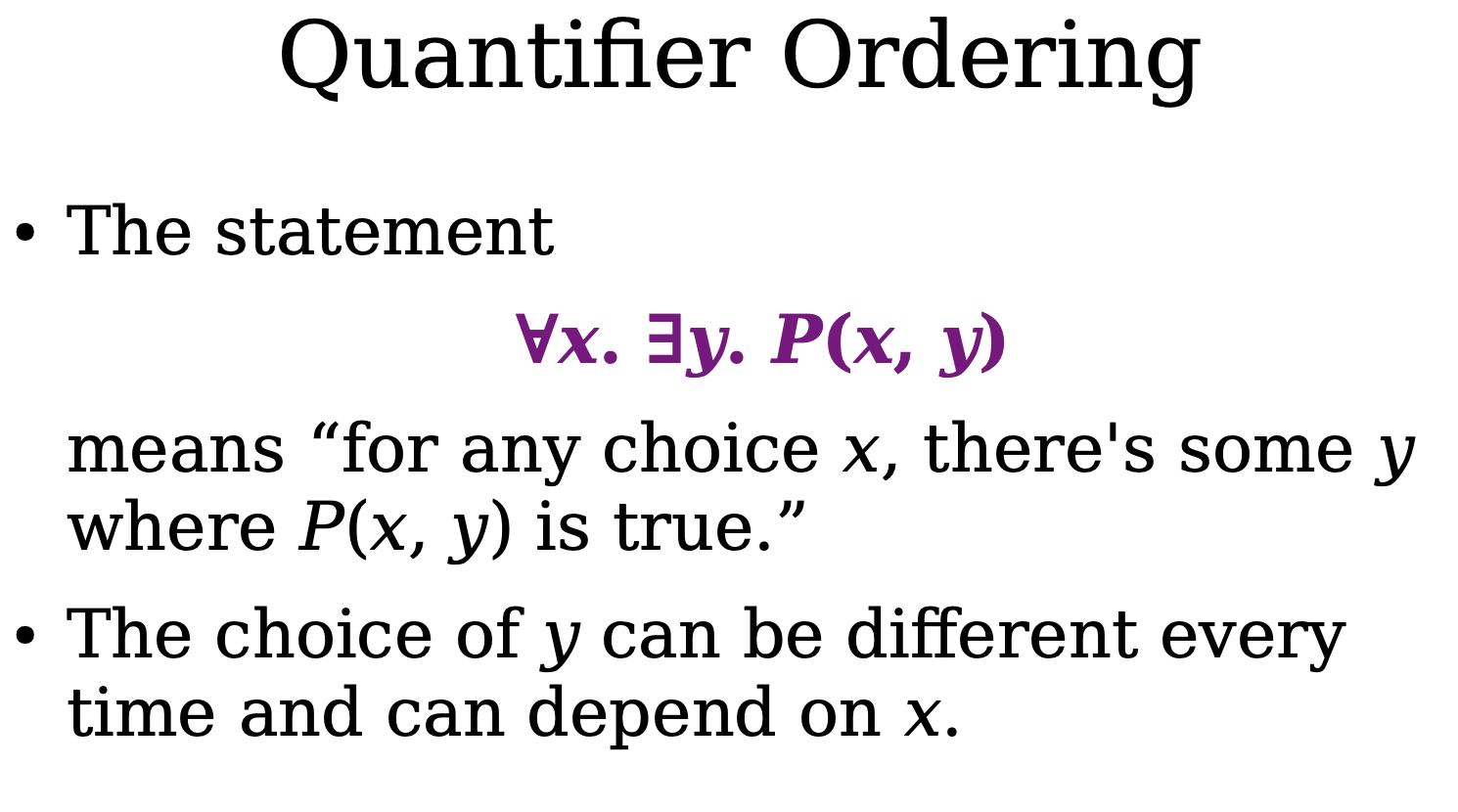 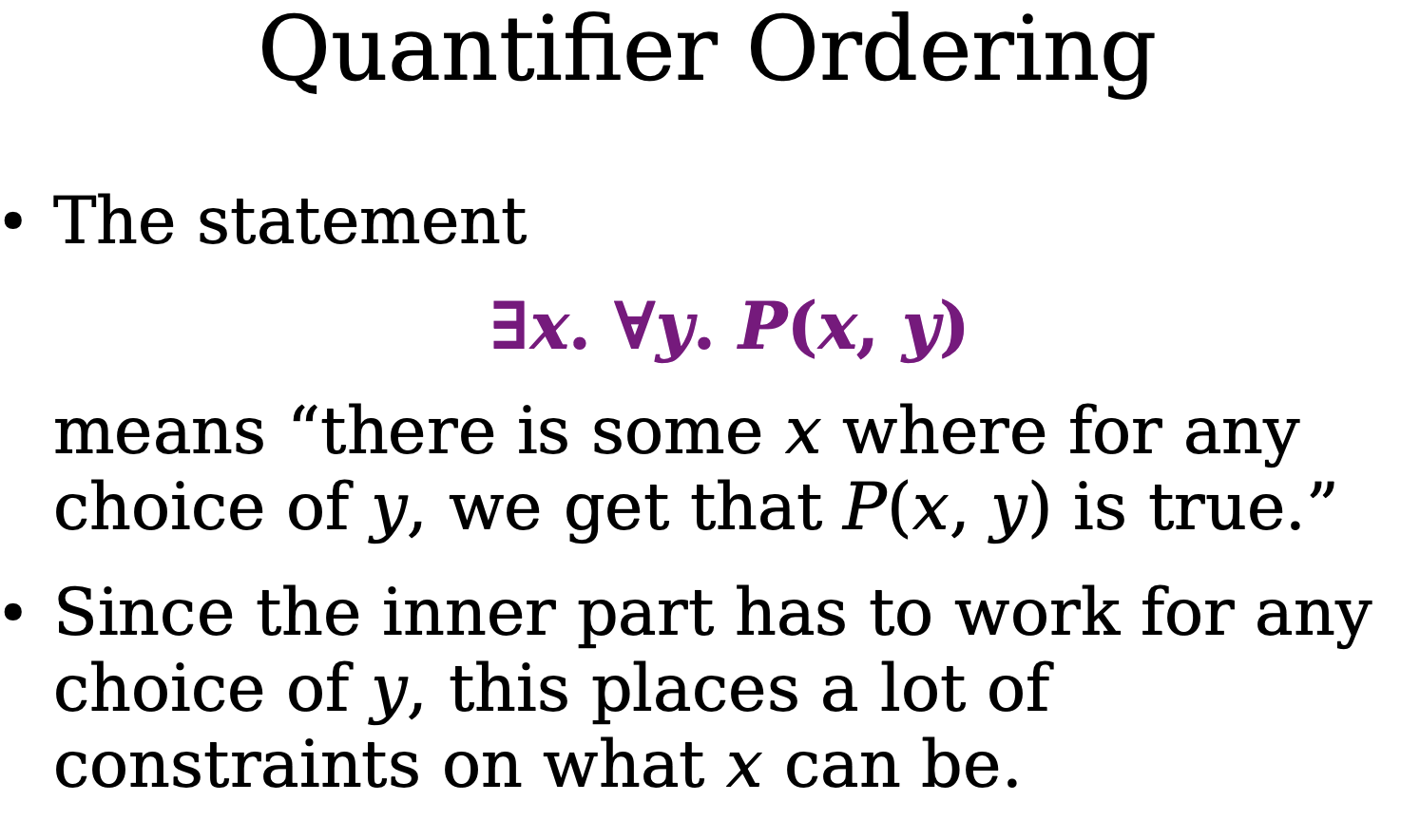 Comments
Whenever you see a quantifier, ask what is the universe of discourse.
Should know the precedence rules. It is better to eliminate confusion by using the parentheses.
The order of quantifiers matters a lot. Most often x y q(x,y)  is not equal to x y q(x,y).
De Morgan’s laws for quantifiers are very useful. It is important to be comfortable with De Morgan’s laws.
You don’t need to memorize the laws of logic. Just convince yourself that they are correct.
One way to show logical equivalence is through truth tables, at least when they do not have quantifiers over variables.